NUESTRO AÑO 2015/2016 JUNTOS
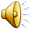 El buen maestro es el que hace que el mal estudiante se convierta en bueno, y el bueno en superior además de intentar convertir en fácil lo difícil. 
ESPERO HABERLO CONSEGUIDO CON VOSOTROS.
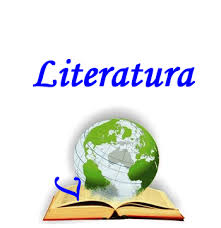 “EL LIBRO ES FUERZA, ES VALOR, ANTORCHA 

  DEL PENSAMIENTO Y MANANTIAL DEL

  AMOR”
Las aulas de la escuela son como sus vagones, y a nosotros (los profesores) se nos hace responsables de uno de ellos.
Todos los años suben al tren nuestros alumnos y empieza un viaje fascinante…
LA DOCENCIA ES COMO UN VIAJE EN TREN…
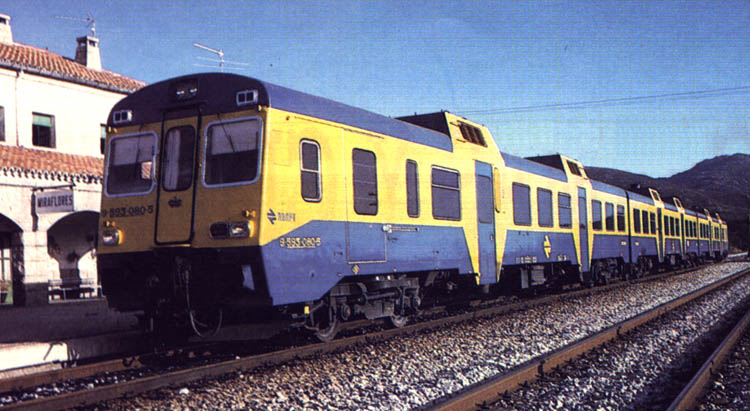 A nuestro vagón sube ese alumno estudioso, cariñoso, creativo…Todos ellos iniciamos un viaje juntos.
NUESTRA RESPONSABILIDAD
Llevarlos a buen destino.
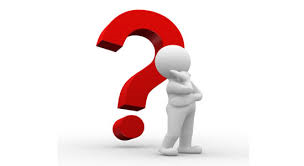 MI MAYOR INTERROGANTE
Saber qué va a ser de ellos, cuál será su futuro…
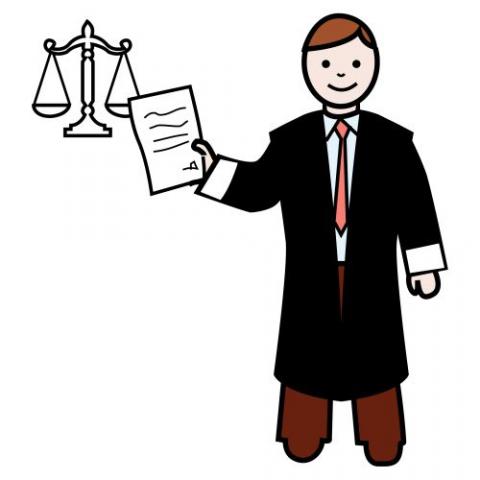 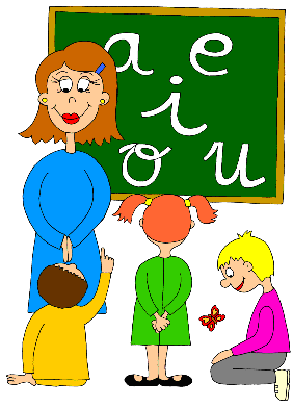 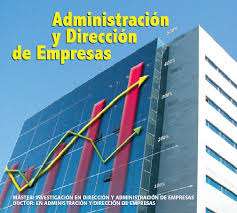 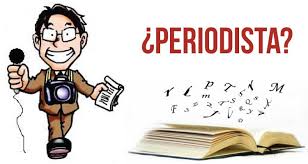 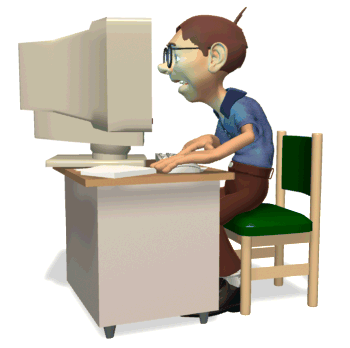 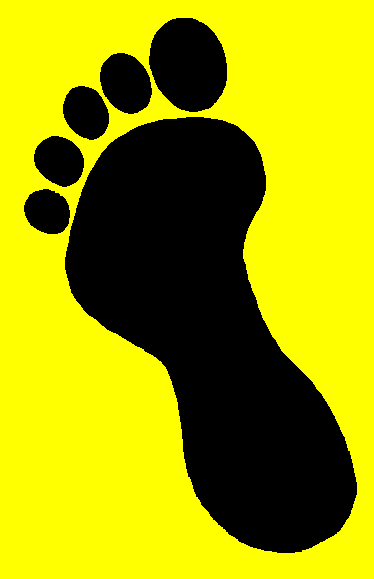 Si logramos dejar huella en ellos o no, la verdad es que no siempre lo sabemos.
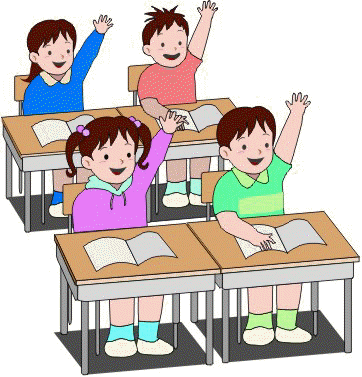 LITUNIV
Algunos terminan su viaje con nosotros y JAMÁS volvemos a verlos, pero otros…y eso es lo más gratificante de nuestra profesión visitan el tren para mostrarnos quienes llegaron a ser, cuánto hemos ayudado a que lo sean y cuánto valoran haber viajado con nosotros.

Este año para mí junto a vosotros se ha convertido en un VIAJE HERMOSO, pero como todo viaje, también tendrá una estación final…y es ahí donde me pregunto si he ayudado a construir vuestras vidas y si he formado hombres y mujeres de BIEN.
OS DESEO QUE TENGÁIS UN FELIZ VIAJE.
ESE HA SIDO MI PRINCIPAL OBJETIVO.
“LEE Y CONDUCIRÁS, NO LEAS Y…

  SERÁS CONDUCIDO”
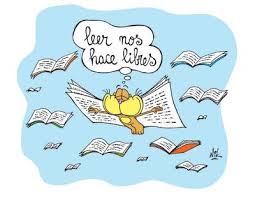 “AMAR LA LECTURA ES TROCAR  HORAS DE
 
  HASTÍO POR HORAS DE INEFABLE Y DELICIOSA

  COMPAÑÍA”
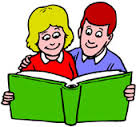 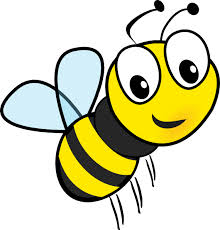 “LOS LIBROS  SON LAS ABEJAS QUE LLEVAN

   EL POLEN DE UNA INTELIGENCIA A OTRA”
“LA LITERATURA ES SIEMPRE UNA EXPEDICIÓN

  A LA VERDAD”
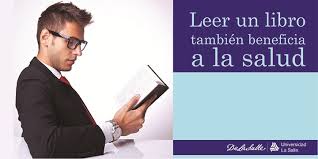 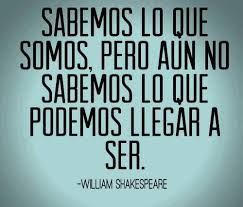 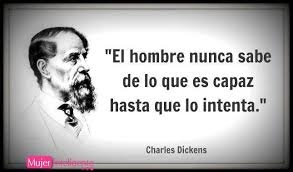 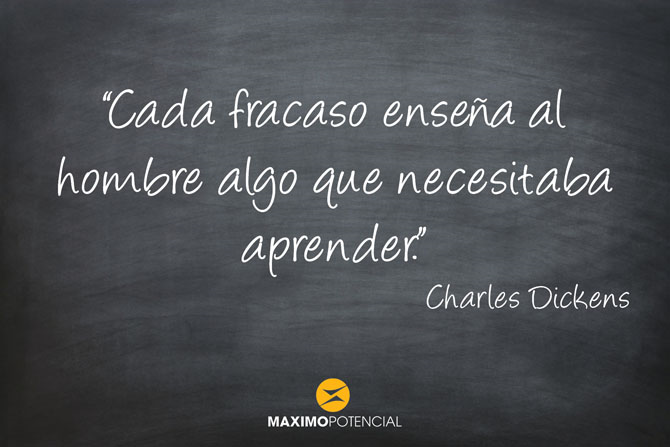 Espero haberos transmitido durante este año también mi amor por la Literatura Universal y la lectura en general.
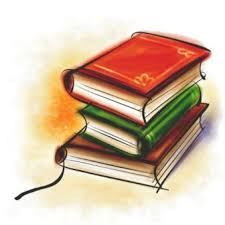 LOS PROFESORES DE ALGUNA MANERA
   TAMBIÉN APRENDEMOS DÍA A DÍA CON 
   NUESTROS ALUMN@S. POR TODO ELLO OS 
   QUIERO DAR LAS GRACIAS A CADA UN@
   DE VOSOTR@S  DESEÁNDOOS  UN BUEN
   VIAJE EN ESTA NUEVA ETAPA DE VUESTRA VIDA.
    
    Y NO OLVIDÉIS NUNCA QUE  VUESTROS TRIUNFOS TAMBIÉN SON MIS TRIUNFOS.
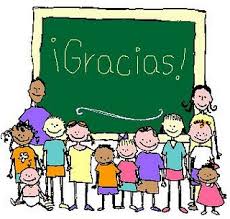 Por Carmina Torío
ALBA ALCOCER GÓMEZ
ÁLVARO CERDÁ JIMÉNEZ
ALBERTO FENÁNDEZ CUEVAS
ADRIAN FERNÁNDEZ SÁEZ
PABLO DAVEY GODINO
IRENE DÍAZ GARCÍA
YANDRIK GUZMÁN ROMÁN 
ALEJANDRO HUMANES GARRIDO
ALICIA MARCILLA CASTRO
ANDREA PÉREZ MARTÍN
YUSSRA SALHI MECHBAL
MARIO SANZ CUENCA
VICTOR SORIANO PARREÑO
PAULA FERNÁNDEZ LÓPEZ

¡¡¡GRACIAS!!!
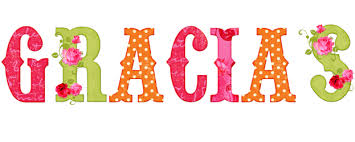 ¡ESPERO QUE OS HAYA GUSTADO!
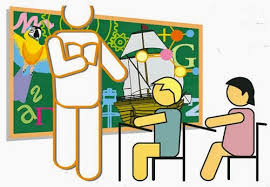